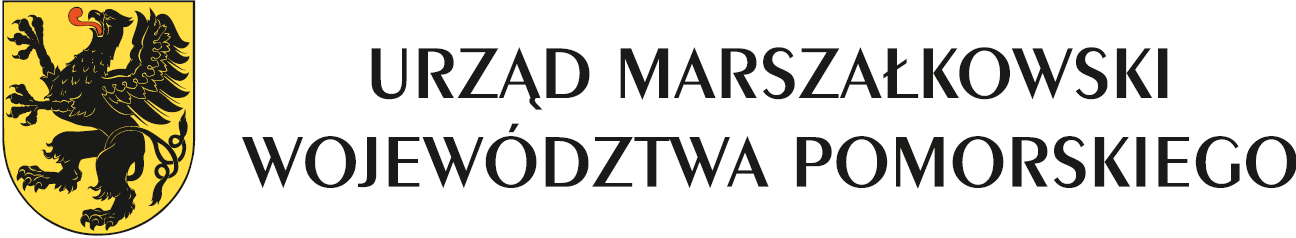 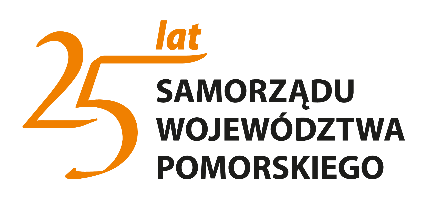 Pomorskie Obserwatorium Gospodarcze (POG)
Stanisław Szultka
Komitet Monitorujący program regionalny Fundusze Europejskie dla Pomorza 2021-2027
Gdańsk, 07 grudzień 2023 r.
POG - DLACZEGO?
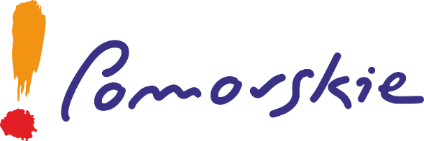 Świat, rzeczywistość wokół nas wciąż się zmienia. Zdaniem analityków dzisiejszą sytuację najlepiej oddaje koncepcja BANI, która ewoluowała z wcześniejszego modelu VUCA.
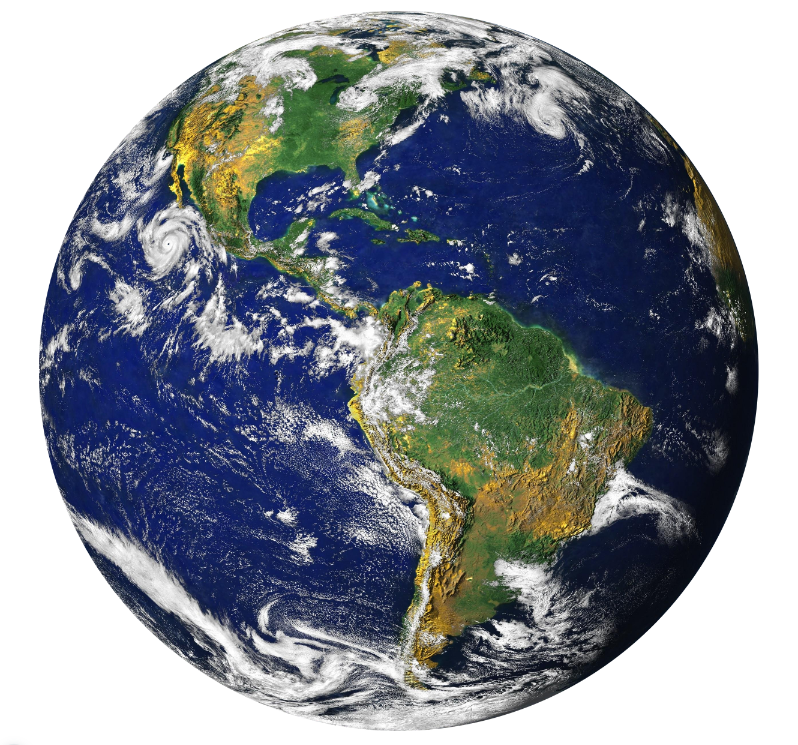 ŚWIAT BANI
KRUCHY
NIESPOKOJNY
NIELINIOWY
NIEZROZUMIAŁY
ŚWIAT VUCA
ZMIENNOŚĆ
NIEPEWNOŚĆ
ZŁOŻONOŚĆ
NIEJEDNOZNACZNOŚĆ
W obliczu tak przewidywanej przyszłości potrzebne są ramy, działania i rozwiązania, dzięki którym łatwiej będzie można zrozumieć świat. Kluczowe znaczenie danych i trafnej analizy.
2
POG – DLA KOGO?
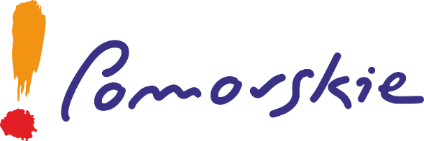 POMORSKIE OBSERWATORIUM GOSPODARCZE
INSTYTUCJE OTOCZENIA BIZNESU
ORGANIZACJE PRACODAWCÓW
EDUKACJA
PODMIOTY GOSPODARCZE
(małe, średnie i duże przedsiębiorstwa)
INSTYTUCJE RYNKU PRACY
(WUP, PUP)
UCZELNIE
FUNDUSZE EUROPEJSKIE DLA POMORZA
PROGRAMOWANIEINTERWENCJI PUBLICZNEJ
SAMORZĄD WOJEWÓDZTWA POMORSKIEGO / JEDNOSTKI SAMORZĄDU TERYTORIALNEGO
3
POG W RPS
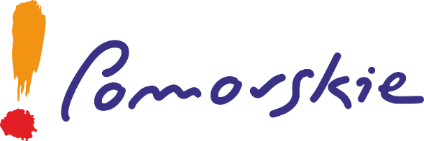 Pomorskie Obserwatorium Gospodarcze
4
POG W FEP
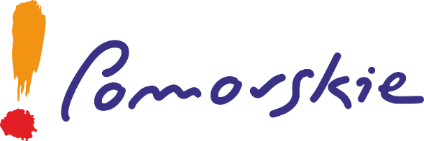 Pomorskie Obserwatorium Gospodarcze
W obszarze doskonalenia mechanizmów diagnozowania i prognozowania zapotrzebowania na kompetencje na regionalnym i lokalnych rynkach pracy interwencja dotyczyć będzie prowadzenia badań i analiz zmian, potrzeb, trendów oraz procesów gospodarczych w zakresie innowacyjności, przedsiębiorczości i rynku pracy województwa pomorskiego, w tym ISP i branż kluczowych mających istotne znaczenie dla rozwoju poszczególnych obszarów województwa.
W ramach Celu przewiduje się realizację przedsięwzięcia strategicznego koordynowanego przez SWP, wynikającego z RPS w zakresie gospodarki, rynku pracy, oferty turystycznej i czasu wolnego, dotyczącego rozwijania regionalnego systemu monitorowania gospodarki, rynku pracy i turystyki (Pomorskie Obserwatorium Gospodarcze).
5
POMORSKIE OBSERWATORIUM GOSPODARCZE (POG)
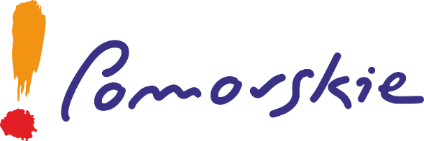 Cel: Stworzenie jednolitego narzędzia pozwalającego na pełne zrozumienie, pogłębienie wiedzy i monitoring procesów w gospodarce i rynku pracy Województwa Pomorskiego.
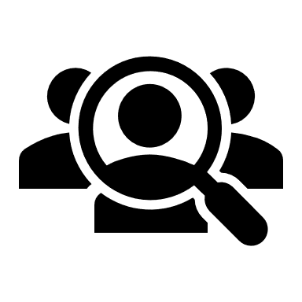 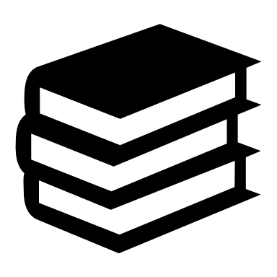 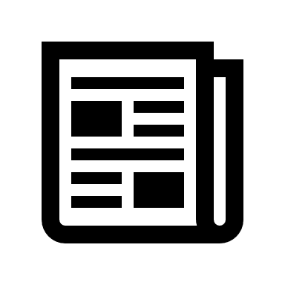 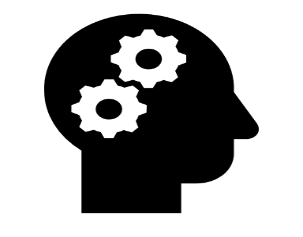 DANE
ANALIZY
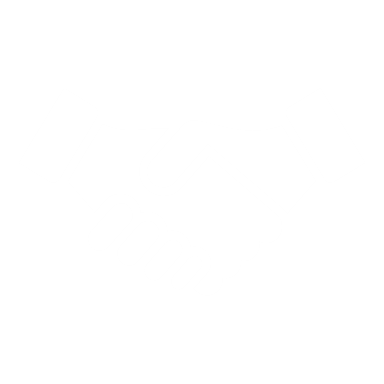 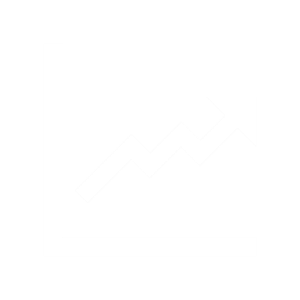 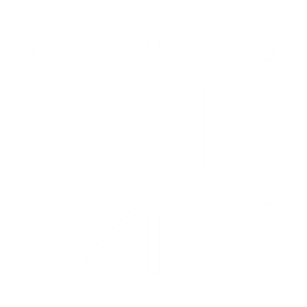 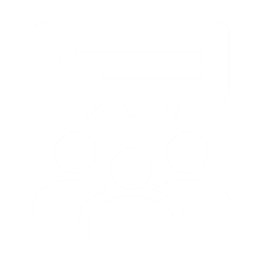 UPOWSZECHNIANIE
WNIOSKI
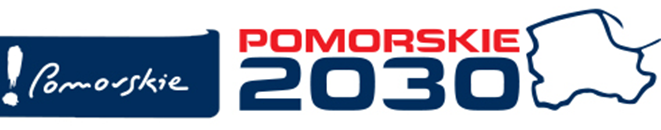 POG JEST ELEMENTEM STRATEGII
6
POG – DZIAŁANIA (MODUŁY)
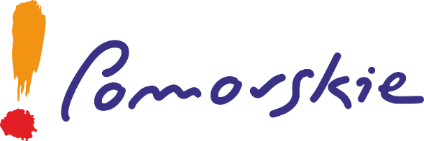 Przez Działania (moduły) rozumiemy zbiór zadań, inicjatyw i narzędzi jakie zostaną zrealizowane w ramach projektu.
Stworzenie bazy danych
Prezentacja danych w formie wskaźników i dashboardów
Repozytorium baz danych i zbiorów urzędowych 
Wyszukiwarka / katalog danych
Zlecenia badań i analiz
Przygotowanie badań własnych
Monitorowanie dostępnych informacji
DANE
ANALIZY
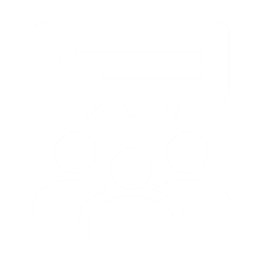 AI
Dyskusja, omówienie wyników badań na forum m.in:
Pomorska Rada Przedsiębiorczości, EFNI, WRDS
Forum POG
Artykuły, zapowiedzi i relacje     z wydarzeń gospodarczych 
Kalendarz gospodarczy
Kanał na YouTube, Newsletter 
Rozmowy o gospodarce
WNIOSKI
UPOWSZECHNIANIE
7
ZAKRES TEMATYCZNY POG
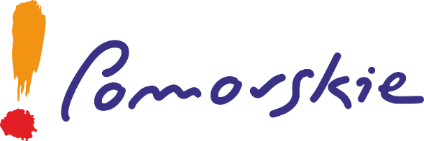 ZDROWIE
ŚRODOWISKO
ŻYWNOŚĆ
ENERGETYKA
RYNEK PRACY
DEMOGRAFIA
DANE GOSPODARCZE
INNOWACJE
BRANŻA
TURYSTYCZNA
EDUKACJA
SZKOLNICTWO
INTELIGENTNE
SPECJALIZACJE
POMORZA
GOSPODARKA MORSKA
8
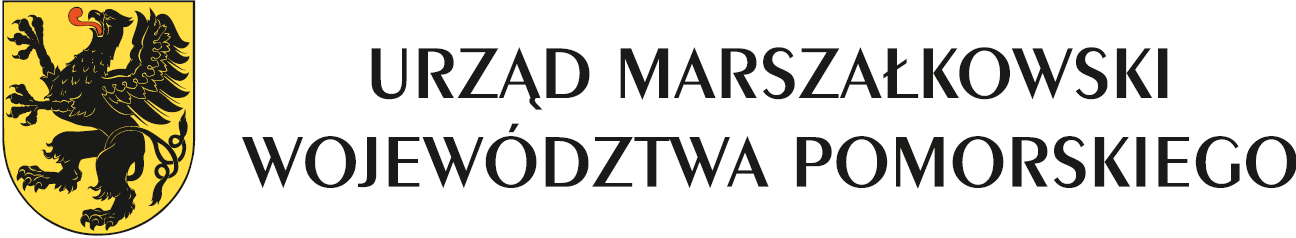 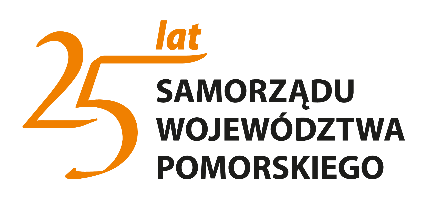 Dziękujemy za uwagę